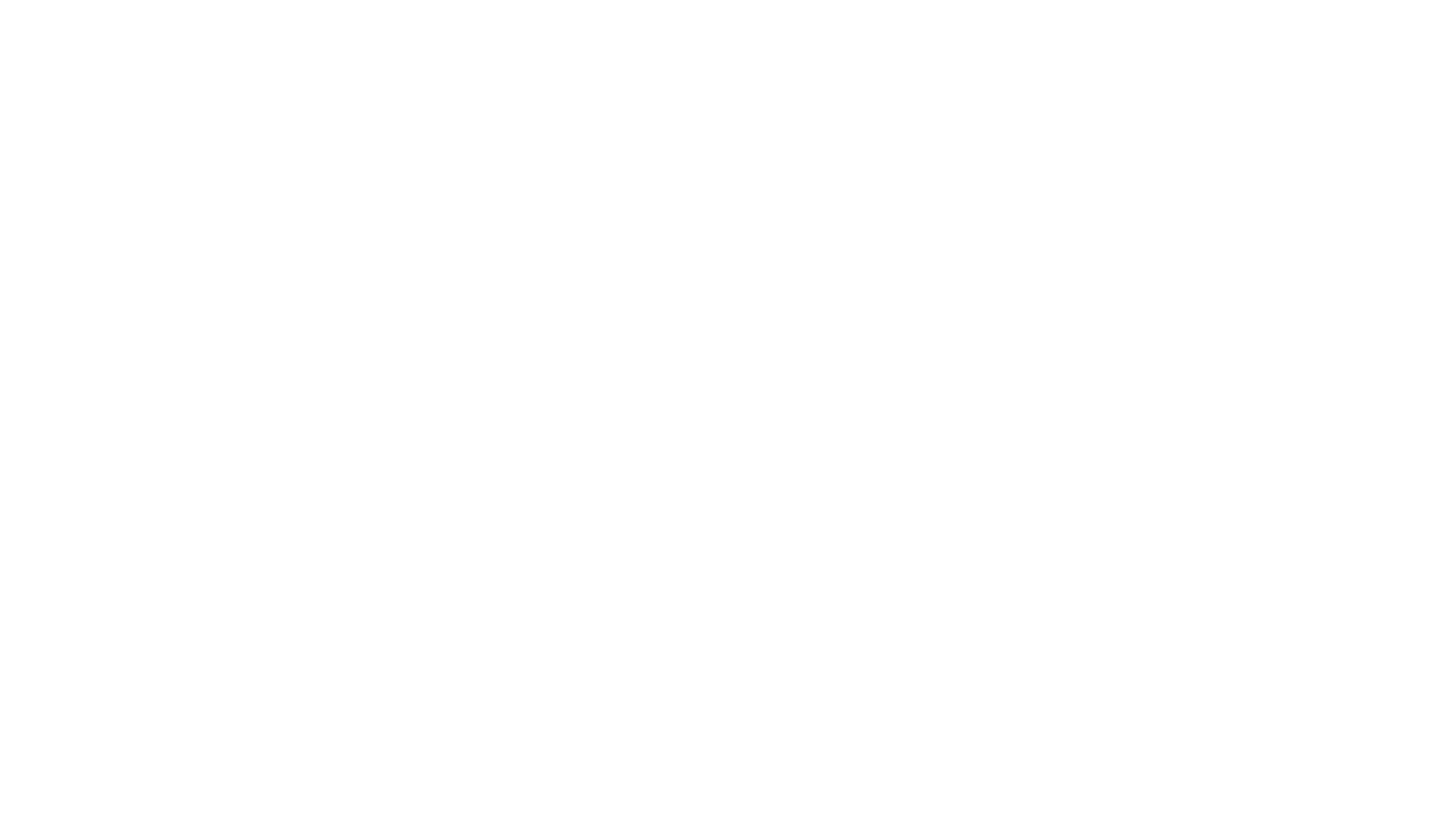 SALES by Channel